American Revolution Desk Battles
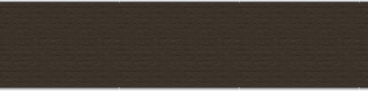 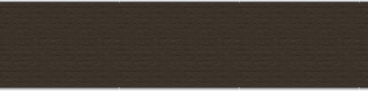 “The British are coming! the British are coming!”
Set Up
Color your British & Patriot Soldiers
Cut out the pieces
Tape together ramps
American Revolution Desk BattlesCopy Chart into Notebooks